Föräldramöte
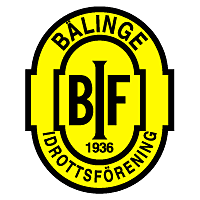 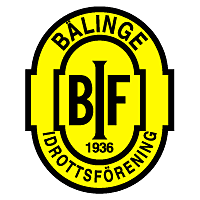 Agenda
Ledare och truppen
Träningar
Fotbollensdag
Sammandrag
Kallelser
Gula tråden
Övriga frågor
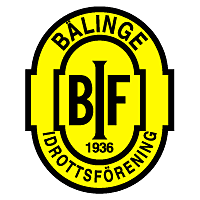 Ledare och truppen
Ledare
Truppen
Sony
Johan
Rasmus
Jesper
Caroline
19 tjejer är vi i dagsläget. Tipsa gärna tjejernas kompisar att vi vill bli fler.
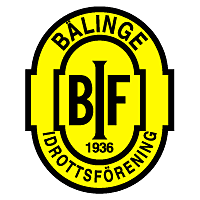 Träningar
Onsdagar kl. 16.30 – 17.30
From. Onsdag 25/5 17.00- 18.00
Lördagar kl. 10.00- 11.00

Kom gärna en stund innan träningen startar så tjejerna hinner prata av sig och vi kan fokusera på träningen under träningstiden.
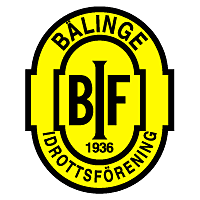 Fotbollensdag
Söndag 29 maj på Bälinge IF. 
Uppgifter: Stå i kiosken och fylla på varor. Koka kaffe och sköta kokkorven.
Kiosk kl. 10.00- 11.30
Matchvärdar till matchen F-14.
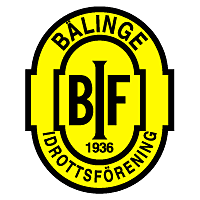 Sammandrag
Fyra tillfällen under säsongen. 
Två lag anmälda.
Matchspel 5 mot 5. 
Matcherna spelas 3 x 10 min.
Vid sammandrag spelar vi i svarta shorts och gula strumpor, matchtröjor delas ut på plats. 
Vid sammandrag och träningar har vi på oss våra Bälingekläder.
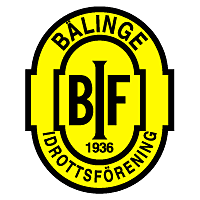 Kallelse till sammandrag
Vi kallar alla tjejer till alla sammandrag. 
Påminnelse. Svara i tid på kallelser genom laget.se och tänk på när anmälningstiden går ut.
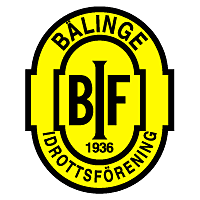 Schema sammandrag
22a maj 
Årsta IP

12e juni 
Skogsvallen IP

4 september 
Bälinge IP

17 september 
Stenhagens IP
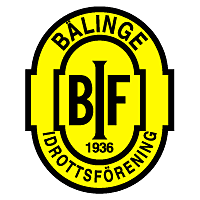 Gula tråden
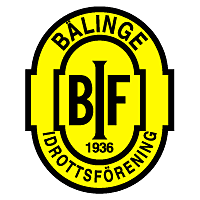 Övrigt
Hjälp från föräldrar framöver; 
Uppdatera kontaktuppgifter på laget.se, skriv gärna in telefonnummer. 
Fotbollensdag 29 maj – schema kommer komma ut.
Sammandrag 4 september- schema kommer komma ut.
Lagföräldrar?